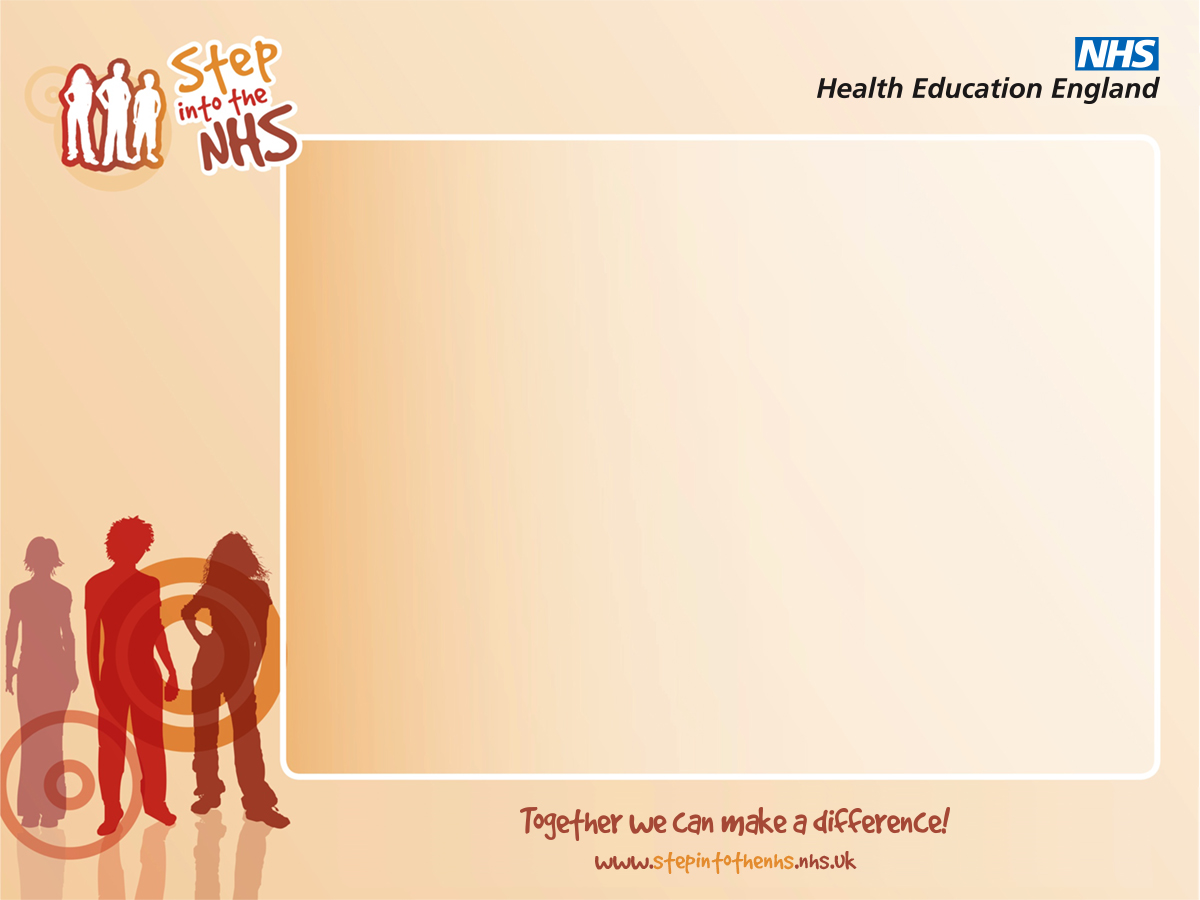 There are over 350 different careers available in the NHS!
Here are just some of the NHS team to tell you about their jobs.
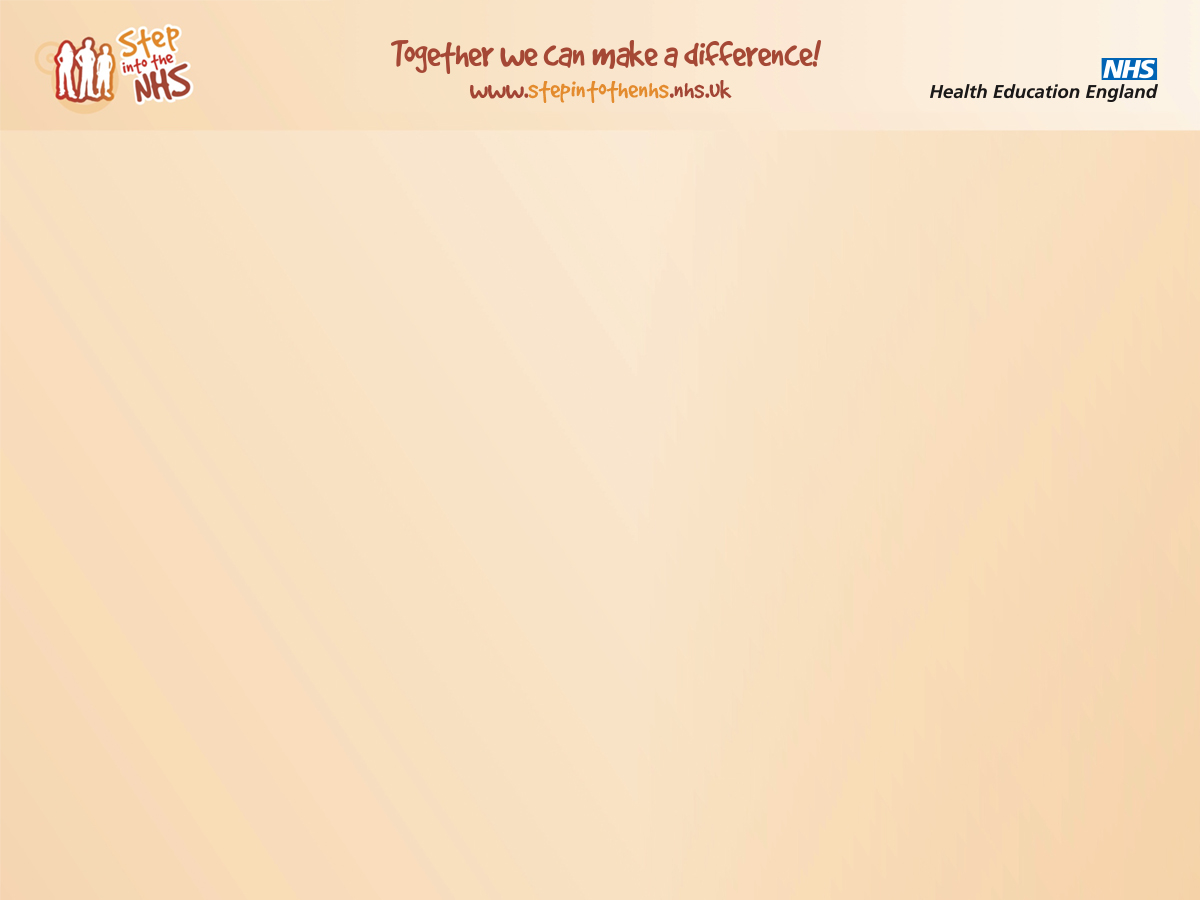 The exercise physiologist

Name: 		Scott Elliott

Role: 		Exercise physiologist and smoking 
		cessation officer

Responsibilities: 	A vital part of a life-saving healthcare 		team, working with patients with heart 		problems, carrying out diagnostic 			investigations and offering expert advice 		to doctors.

Personality: 	Calm, understanding and confident 		enough to put people at ease.

Advice: 		If you’re interested in sport and fitness, 		this is the perfect job. You get to use 		some sophisticated medical equipment 		too.

Entry requirements:	Five GCSEs at grade A-C.
		At least two A levels (including a science 		subject) or equivalent.
		Degree in physiological science.
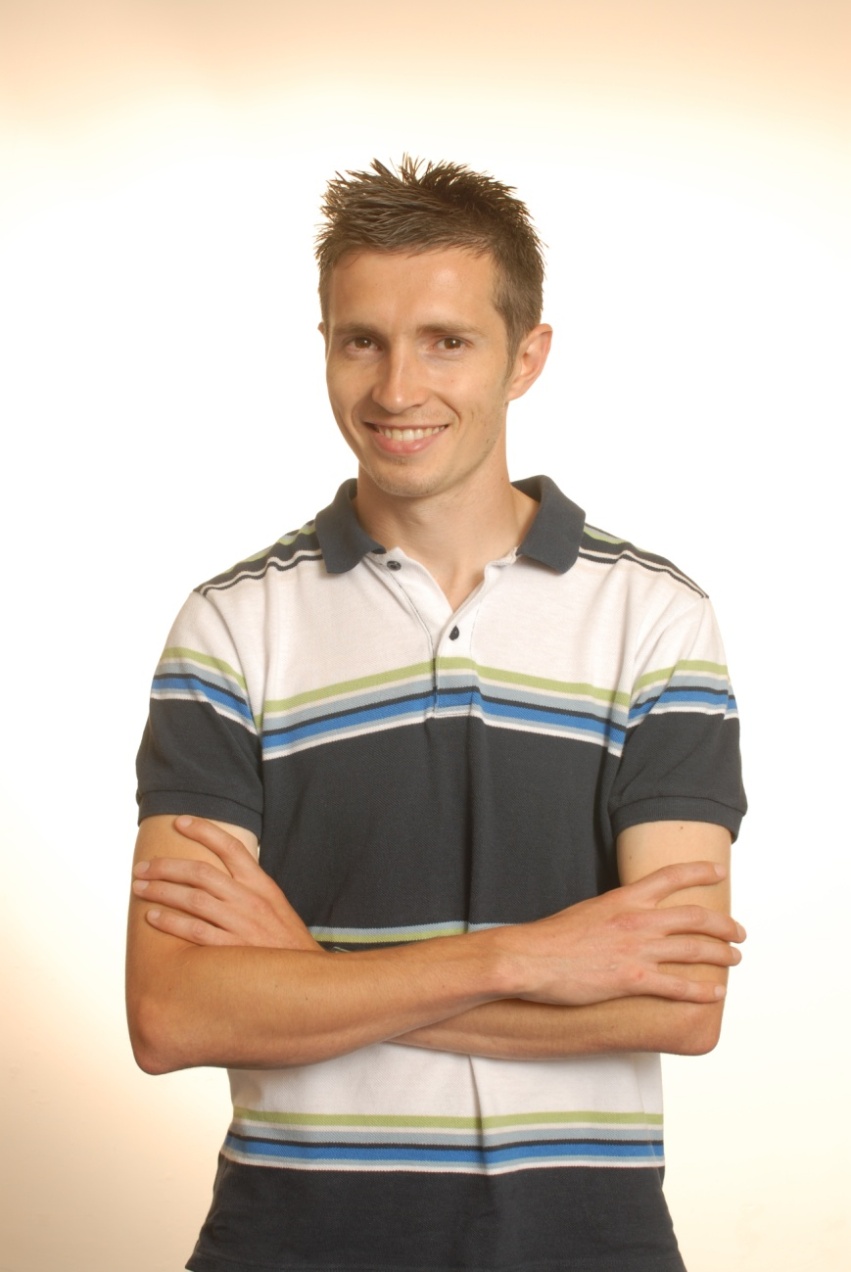 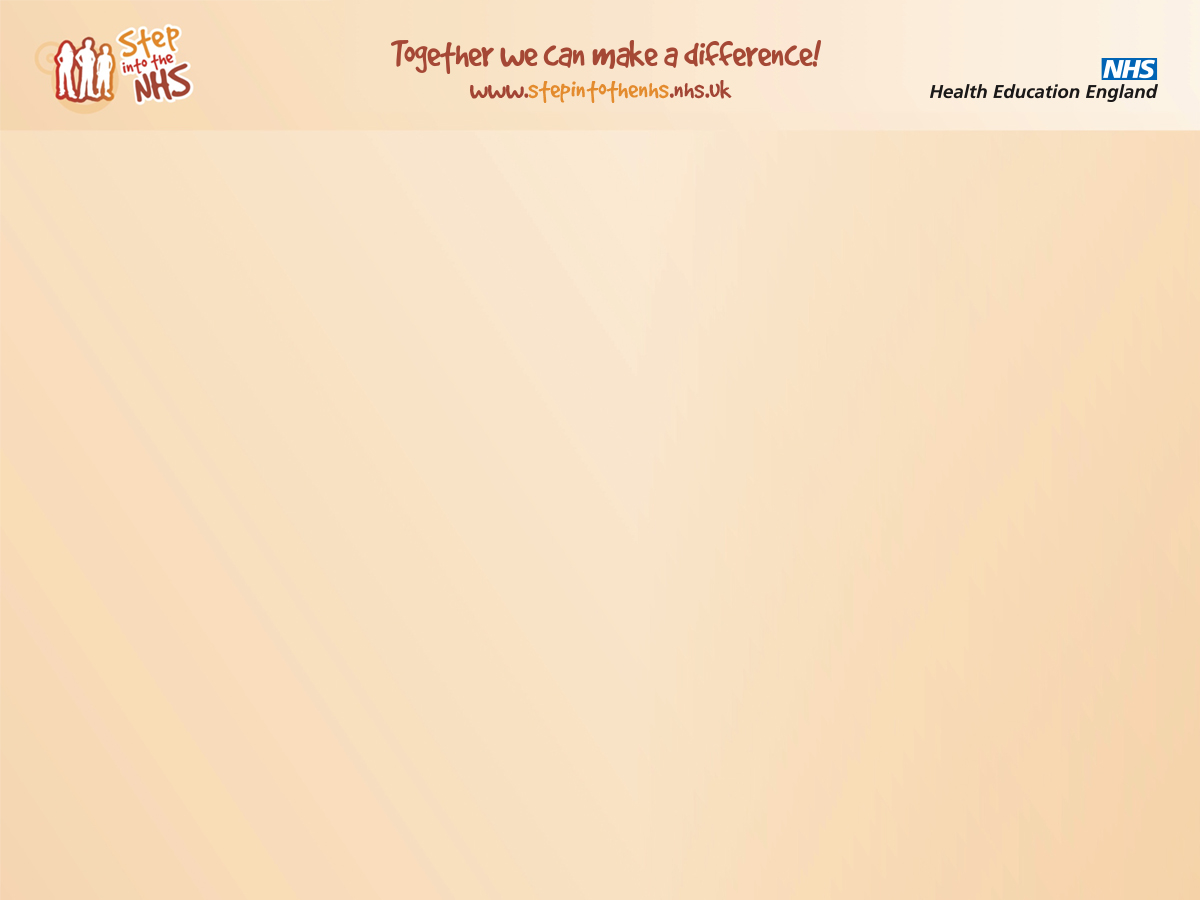 The personal assistant

Name: 		Nikki Crooks

Role: 		Administration assistant / 			clerical officer

Responsibilities: 	Organising workload for the 			team secretaries, dealing with 			the chief executive’s 				correspondence, organising 			meetings, preparing and keeping 			medical notes up to date.

Personality: 	Organised, responsible and 			reliable, with excellent 				communication skills.

Advice: 		No day is ever the same – I 			love the fast pace and 				responsibility of this position.

Entry requirements:	There are no minimum entry 			requirements, but a good general 			education as well as computer and 		word processing skills are 			advantageous.
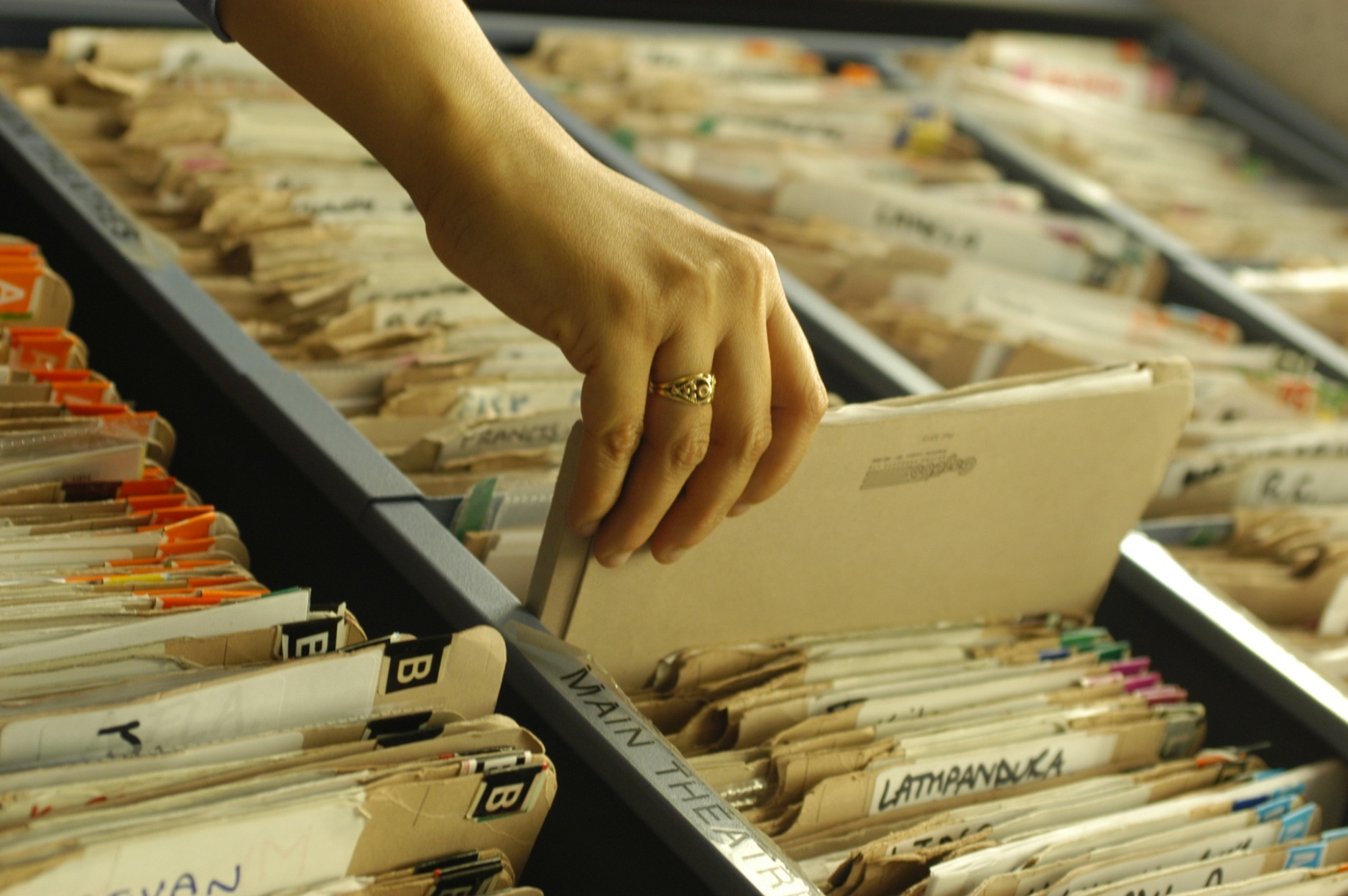 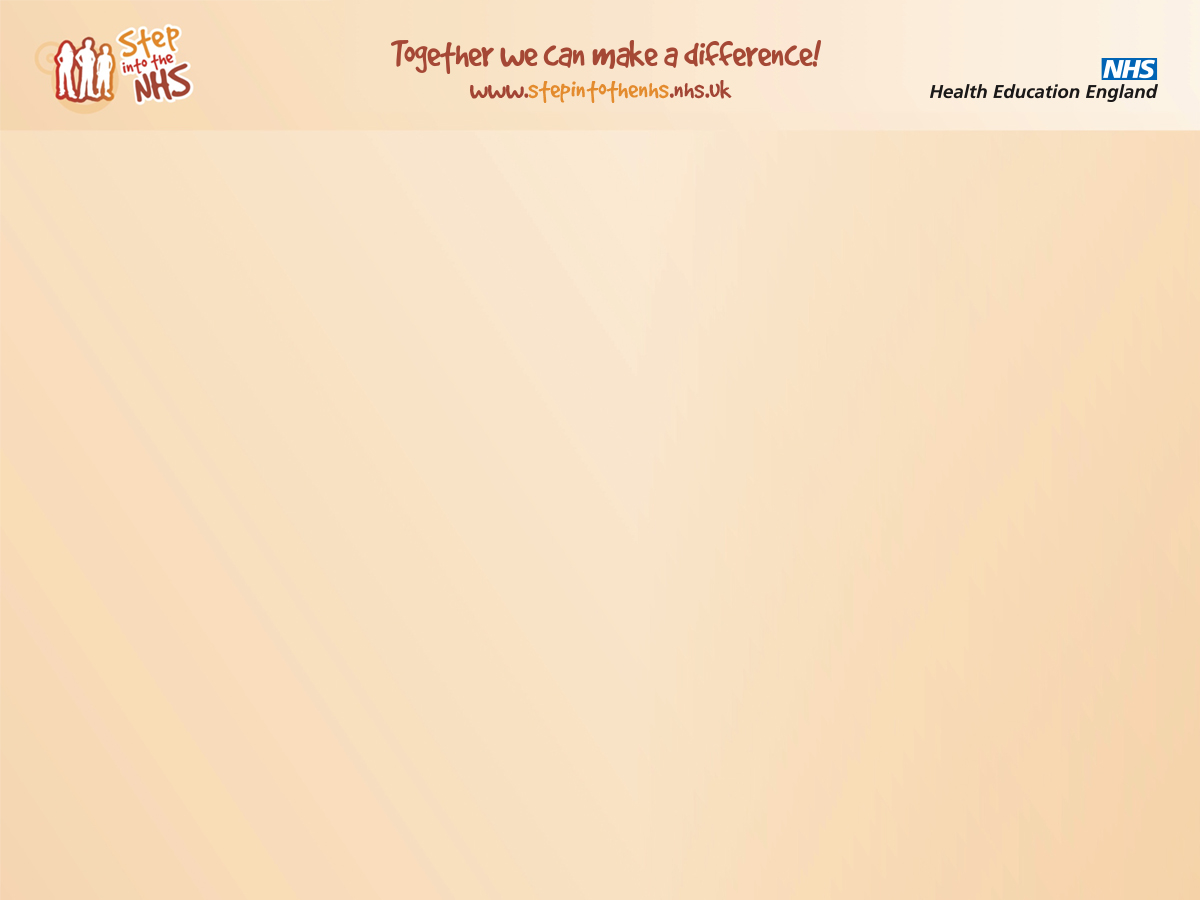 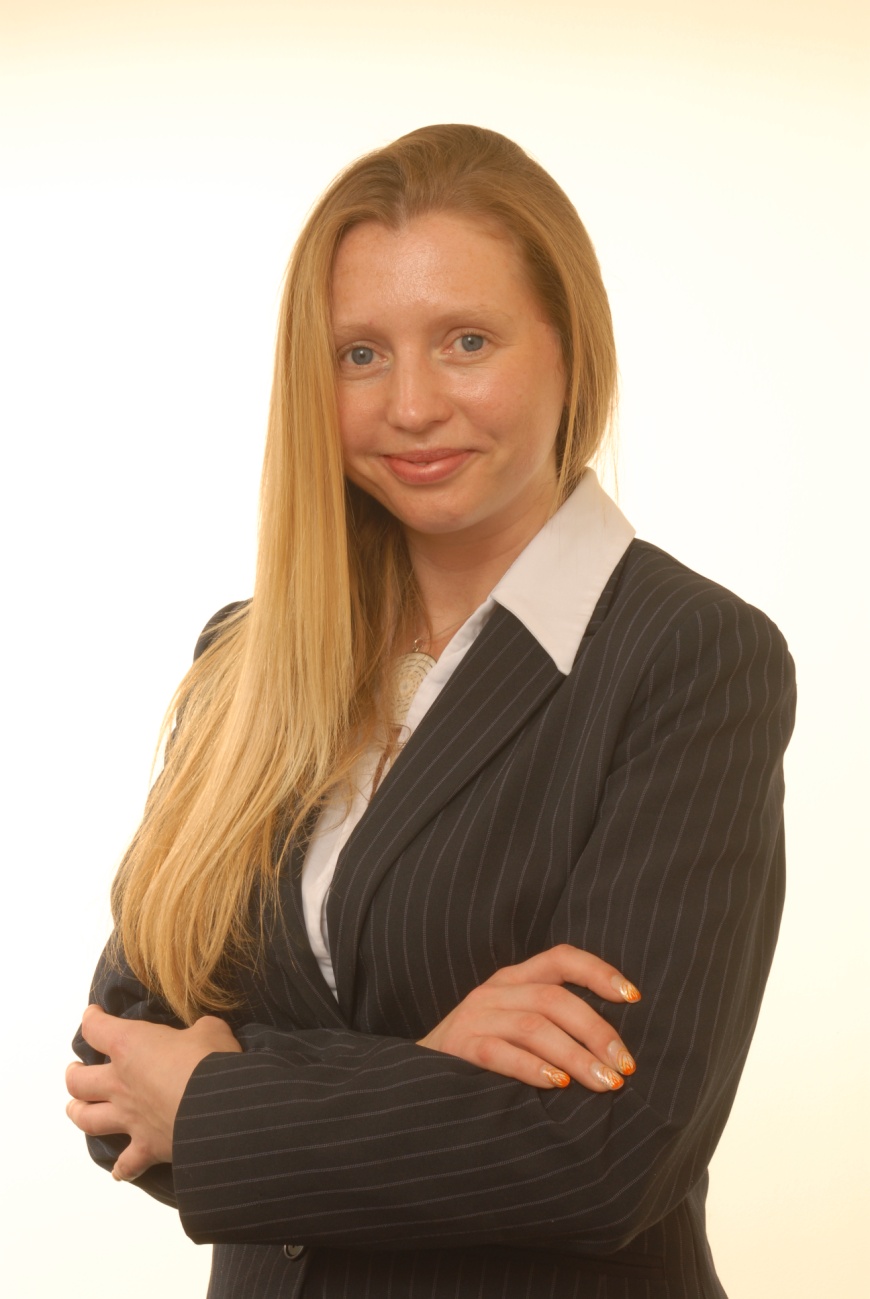 The accountant

Name: 		Becky Fletcher

Role: 		Accountant
	
Responsibilities: 	Finance reporting, including compiling 		spreadsheets, graphs and written data; 		analysing financial records, monitoring 		spending trends, budget planning and 		fund allocation.

Personality: 	Strong planning and analytical skills.

Advice: 		If you have a logical mind and like 			analysing facts and figures then this 		is a great job for you.

Entry requirements:	Five GCSEs at grade A-C.
		At least two A levels or equivalent.
		Degree in accountancy or relevant 		subject. You can then apply for an 			NHS training position.
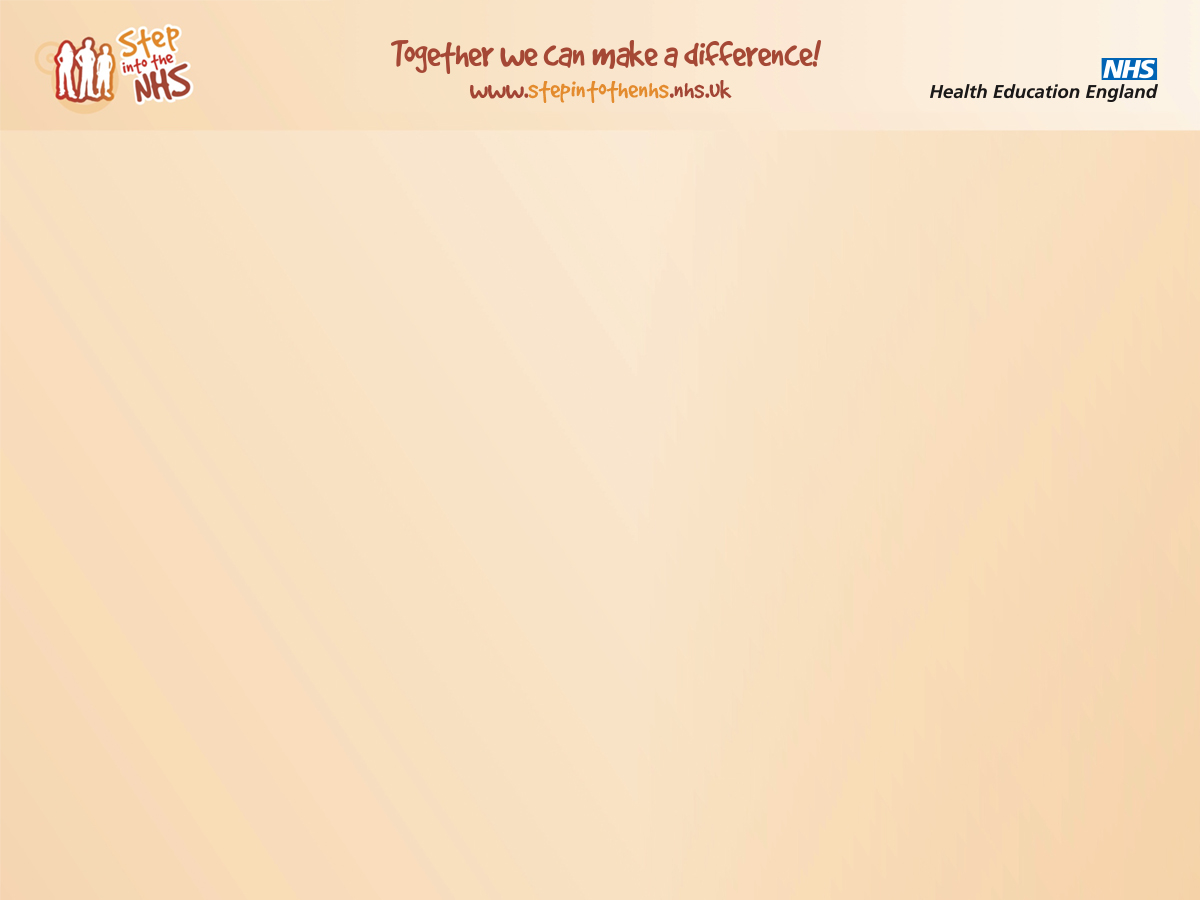 The emergency medical dispatcher

Name: 		Tom Davies

Role: 		Emergency medical dispatcher

Responsibilities: 	Processing emergency calls and deciding 		on the best emergency response to send 		to the scene, capturing critical information 		and transferring this from your computer 		directly to the screens in the emergency 		vehicles.

Personality: 	Calm under pressure and a good 			communicator.

Advice: 		You have to be really on the ball, listening 		carefully and picking up clues about the 		situation. Even when the adrenalin’s 		pumping you have to stay calm and 		reassuring for the caller.

Entry requirements:	There are no national minimum entry 		requirements, but good GCSE grades and 		strong computer skills are usually required. 		You may wish to consider a typing/computer 		qualification when you leave school.
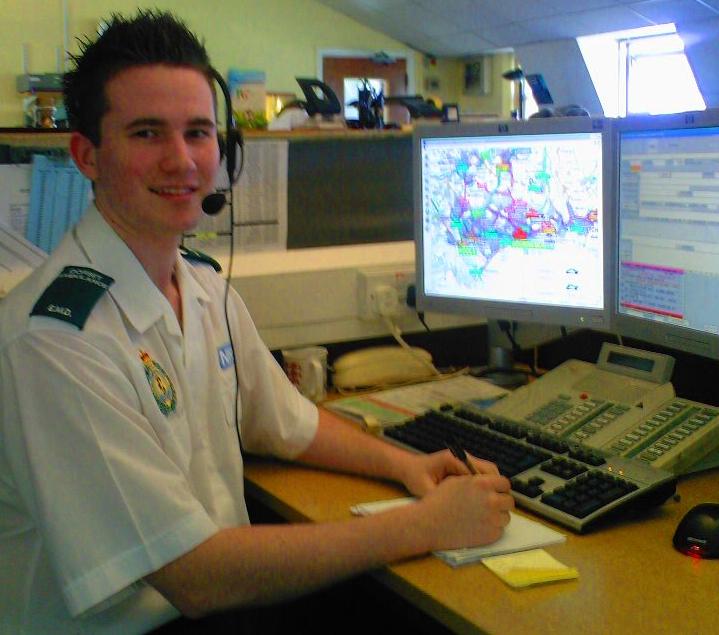 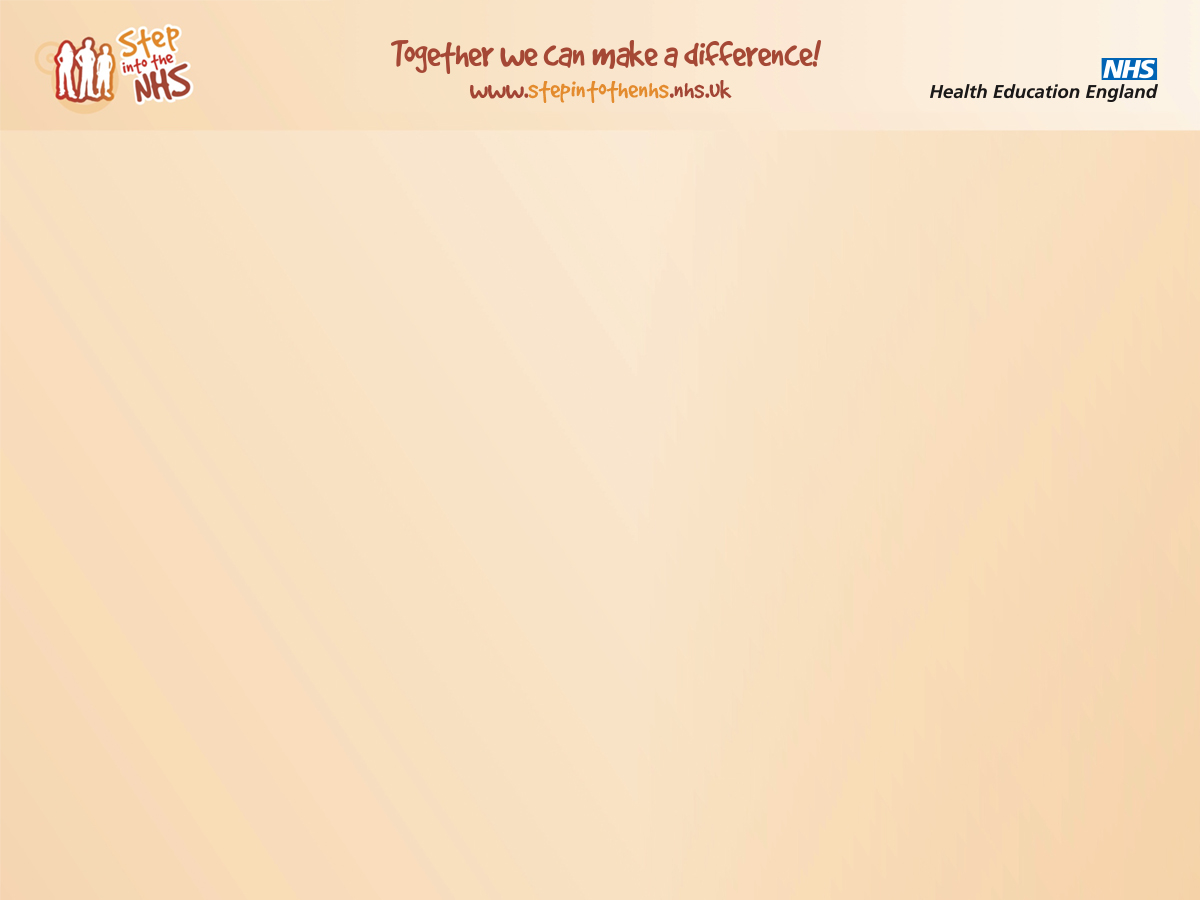 The IT support officer

Name: 		Izzy Pritchard

Role: 		Information technology infrastructure 		support

Responsibilities: 	Supporting and maintaining the computer 		systems which are critical to patient care 		and dealing with individual queries from staff 		members to identify faults and fix problems.

Personality: 	A good communicator, enjoy solving 		problems and like helping others.

Advice: 		To work here you need to have really good 		IT skills. You also need to be patient and 		tolerant and be able to deal with stress. 		Every day is interesting and varied.

Entry requirements:	There are no national minimum entry 		requirements, but a good all-round 		education and proven knowledge and 		experience with ICT and Microsoft 			applications is essential. A levels (or 		equivalent) and a degree in computer 		science may be an advantage.
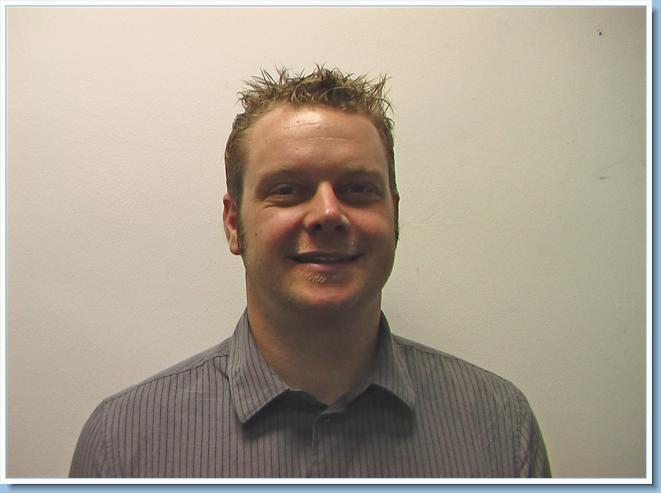 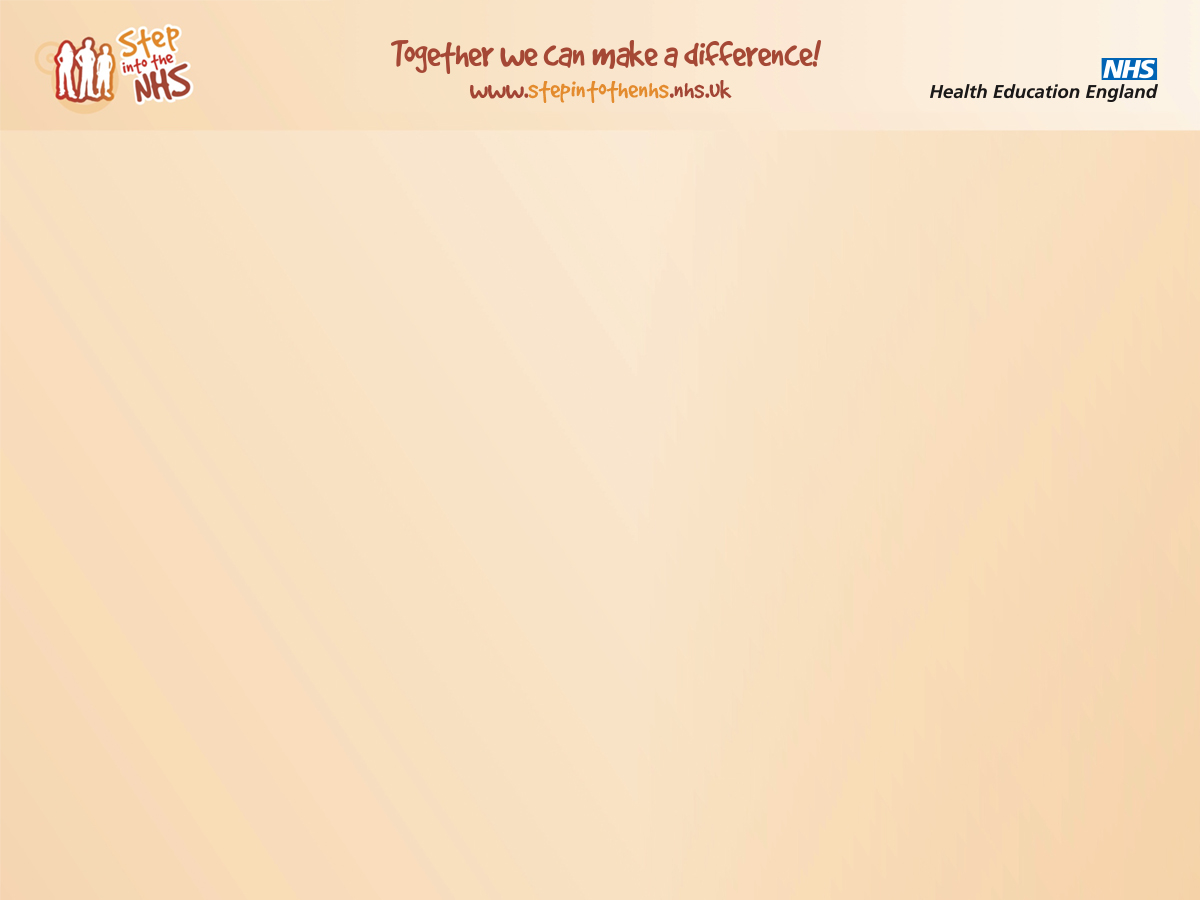 The physiotherapist

Name: 		Celia Cohen

Role: 		Senior physiotherapist

Responsibilities: 	Treating people with physical problems 		caused by illness, accident or ageing.  		Identifying the problems and helping to 		maximise patient mobility using manual 		therapy and therapeutic exercises.

Personality: 	Tolerant, patient, compassionate 			towards others, very level headed and 		practical.

Advice: 		It can be stressful dealing with a 			constant stream of patients but that’s 		also what makes the work really 			rewarding.

Entry requirements:	Five GCSEs, including science. 
		Three A levels (including biology) or 
		equivalent.
		Approved three or four year degree in 
		physiotherapy.
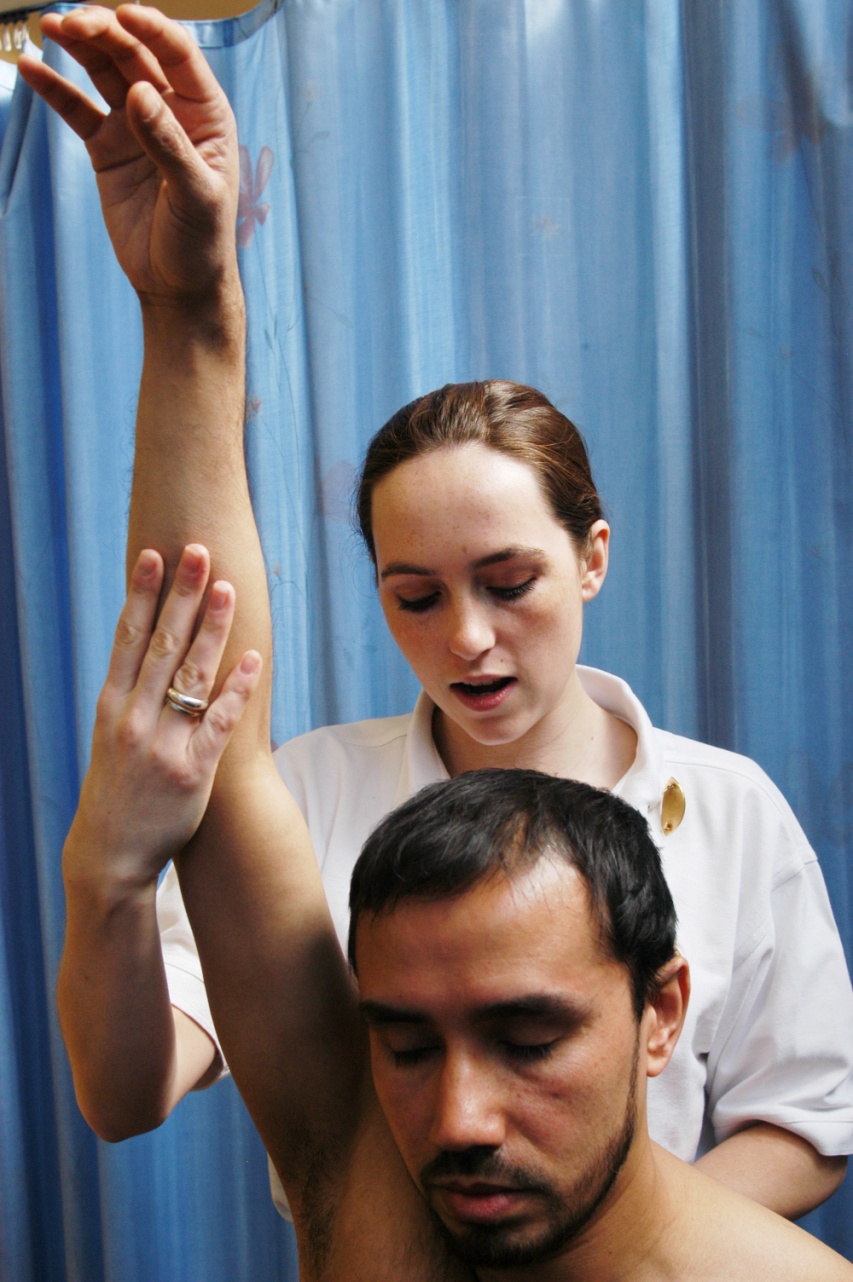 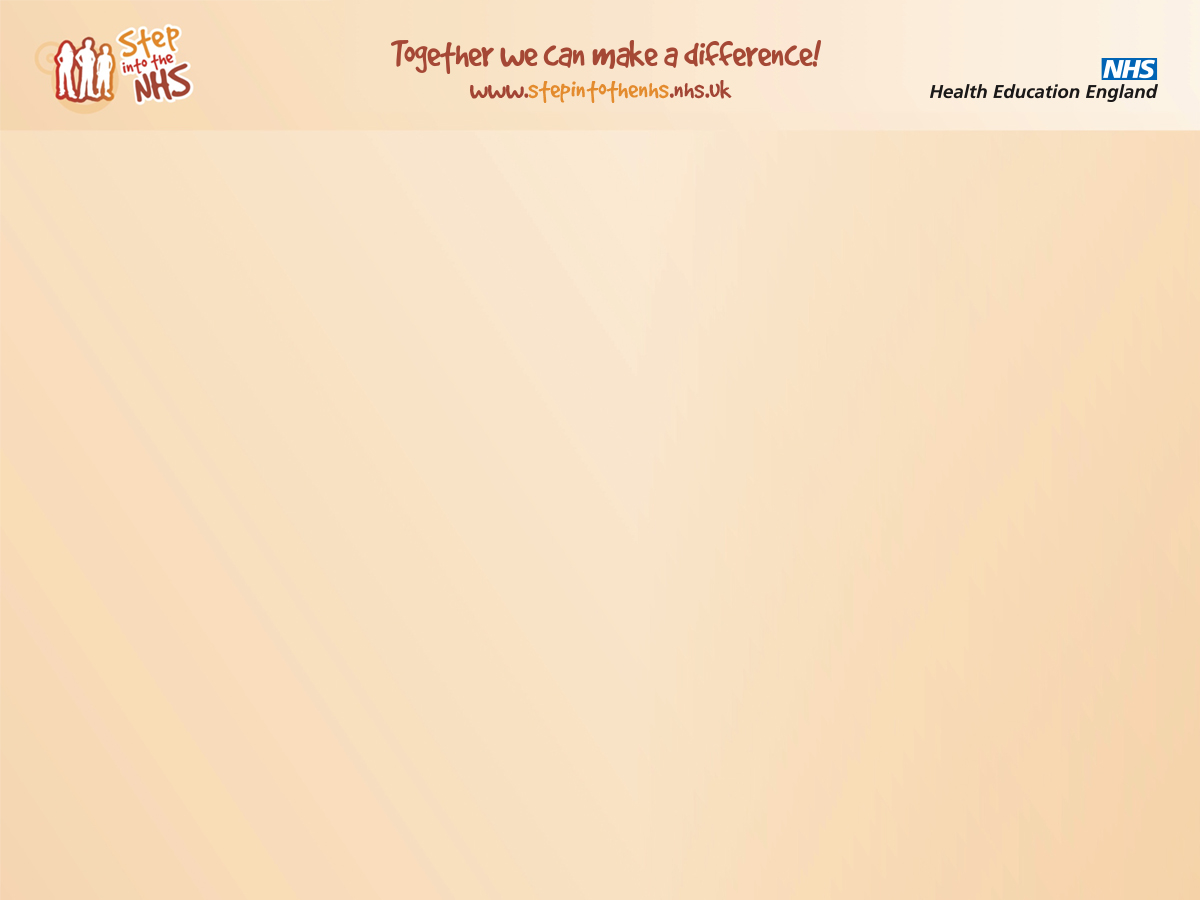 The clinical psychologist

Name: 		Anna Disney

Role: 		Assistant clinical psychologist

Responsibilities: 	Assessing patients and offering 			counselling, therapy and advice to a 		wide-range of people with mental health 		problems.

Personality: 	Interested in the feelings of others and 		fascinated by human behaviour.  			Empathise with people and understand 		their feelings.

Advice: 		I love working so closely with people 		and the challenge of such a steep 			learning curve, at the same time as 		feeling fully supported by my brilliant 		team.

Entry requirements:	Five GCSEs. 
		Three A level subjects or equivalent.
		Approved degree in psychology and 		postgraduate qualification in clinical 		psychology.
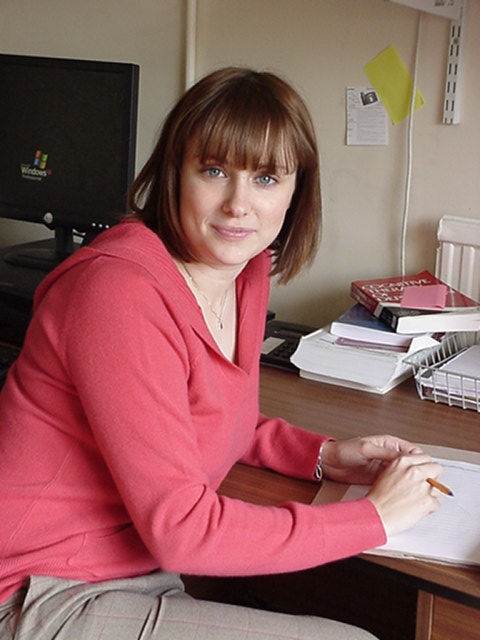 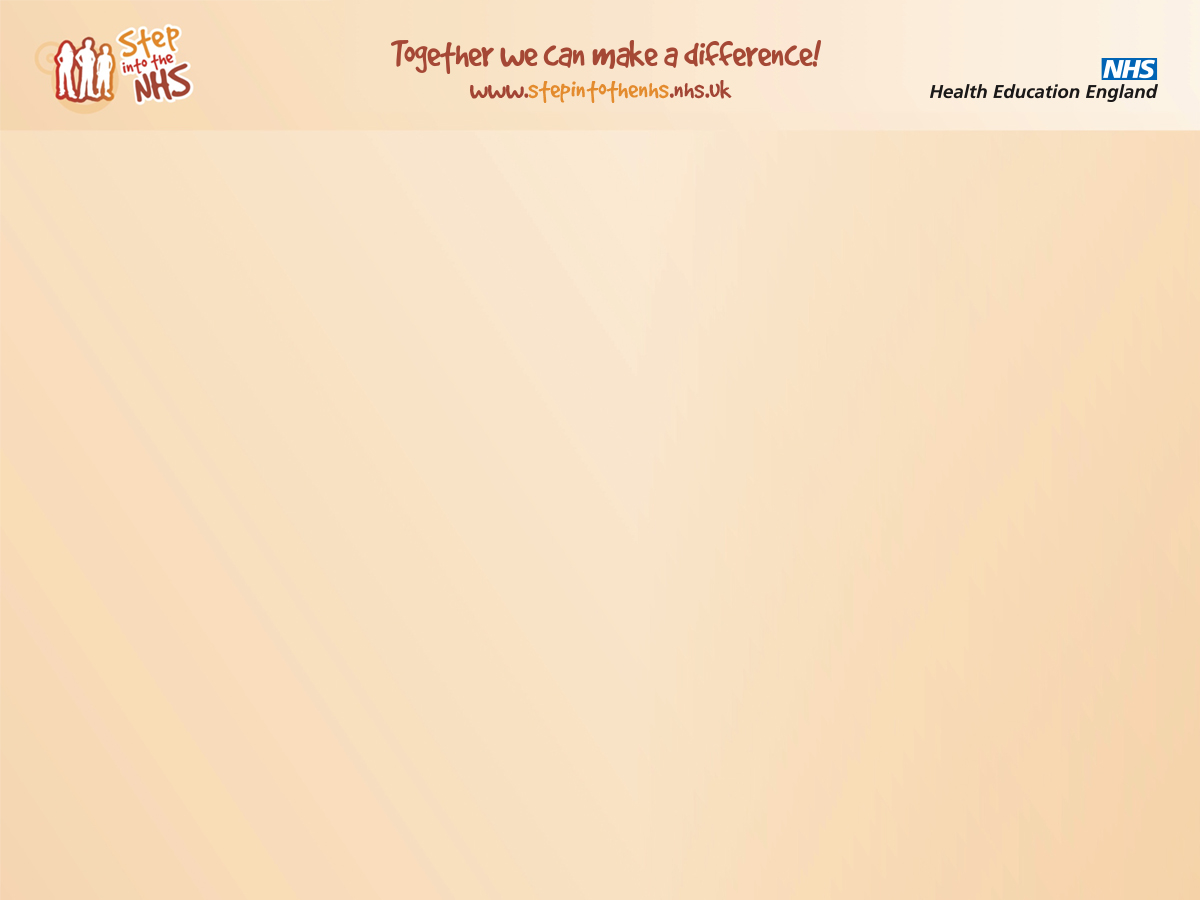 The healthcare assistant

Name: 		Grant Blackwell

Role: 		Healthcare assistant

Responsibilities: 	Providing hands-on care to patients with all 			kinds of problems: people recovering from 			surgery, people with cancer or other 			illnesses, elderly patients and young people. 			Updating bedside records and preparing care 			plans for patient recovery,

Personality: 	Mature and practical and able to make people 			feel comfortable. Work well under pressure and 		able to carry out many tasks at once without 			getting stressed.

Advice: 		Sometimes the emergency buzzers go off,  			which means someone is dangerously ill. It’s 			important to stay calm amongst the stress.

Entry requirements:	There are no national minimum requirements. It 		is possible to enter work directly as a healthcare 		assistant or through an apprenticeship.
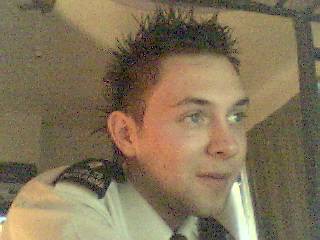 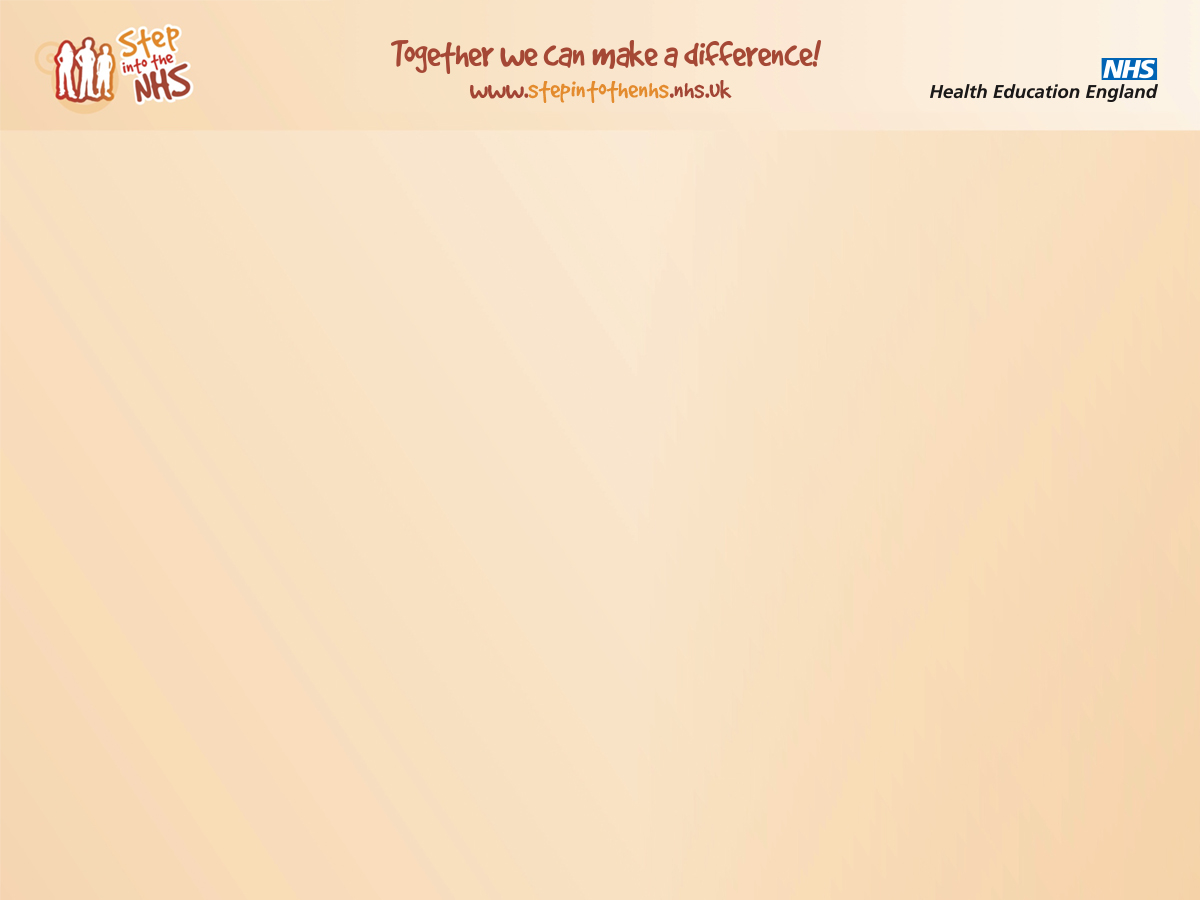 The human resources professional

Name: 		Louise Brandon

Role: 		Assistant personnel officer

Responsibilities: 	Staff management including recruitment 		and employee welfare; pay issues, 		training and development, health and 		safety, plus advising hospital managers.

Personality: 	Enjoy working with other people, 			organised and able to do many tasks at 		once, staying calm under pressure.

Advice: 		If you’re looking for a career with lots of 		opportunities to progress up the ladder, 		this job is excellent.

Entry requirements:	There are no minimum entry 			requirements, but you'll need to 			demonstrate a good basic education.
		You can either enter at an administrative 		level and work your way up or you can 		complete A levels (or equivalent) and then 		study for a degree - perhaps in human 		resource management.
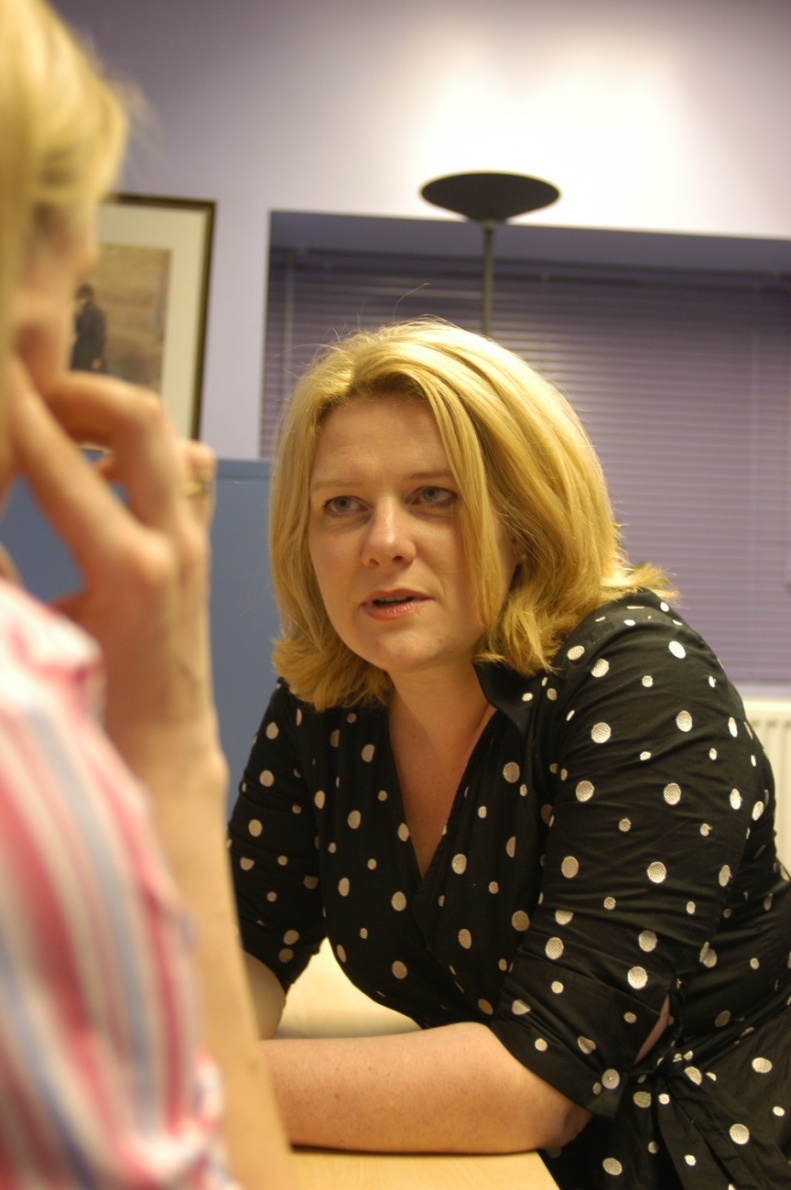 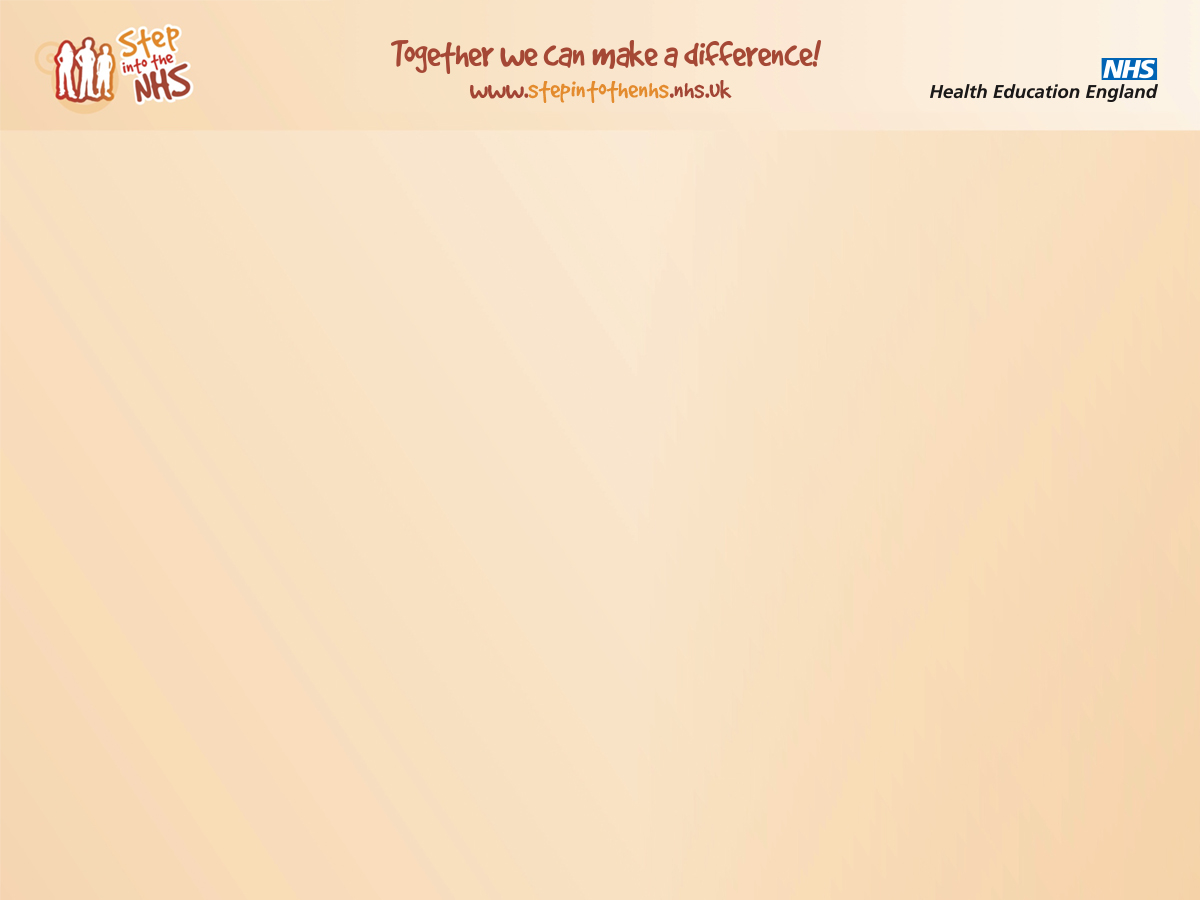 The clinical scientist

Name: 		Kate Garrard

Role: 		Pre-registered clinical scientist

Responsibilities: 	Taking samples of genetic materials and 		analysing it for diseases or abnormalities 		in the lab.

Personality: 	Able to concentrate for long periods of 		time,  pay attention to detail and have 		good problem-solving skills.

Advice: 		If you’re interested in science, medicine 		and computing, and love using the latest 		technology, you couldn’t find a better job. 		Some of the mutations I find are quite 		unique - they have never been seen by 		anyone else in the world before.

Entry requirements:	Five GCSEs at grade A-C (including 		maths, English and two science subjects).		At least two A levels or equivalent. A 		biomedical science degree followed by the 		three year NHS Scientist Training 			Programme.
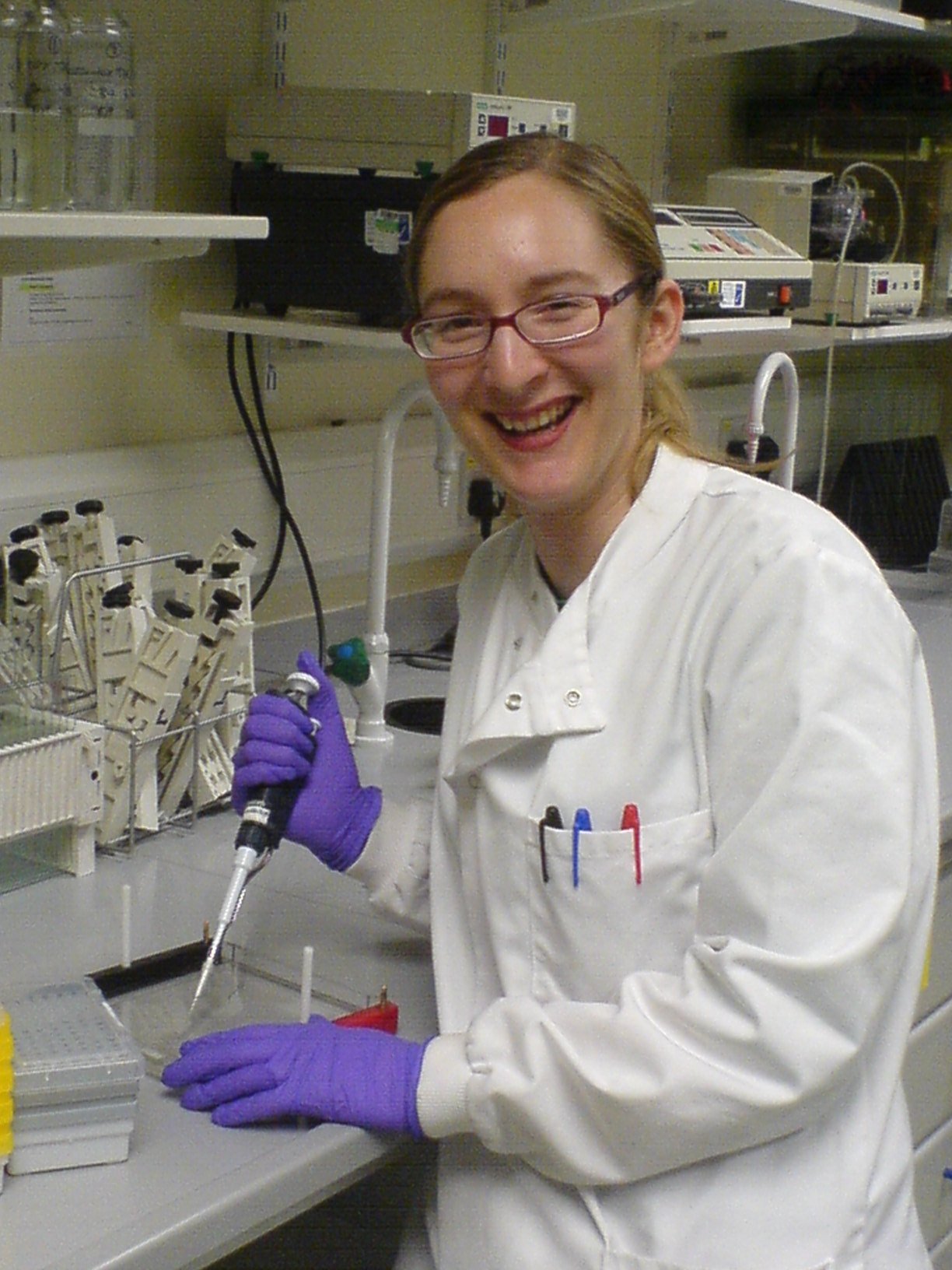 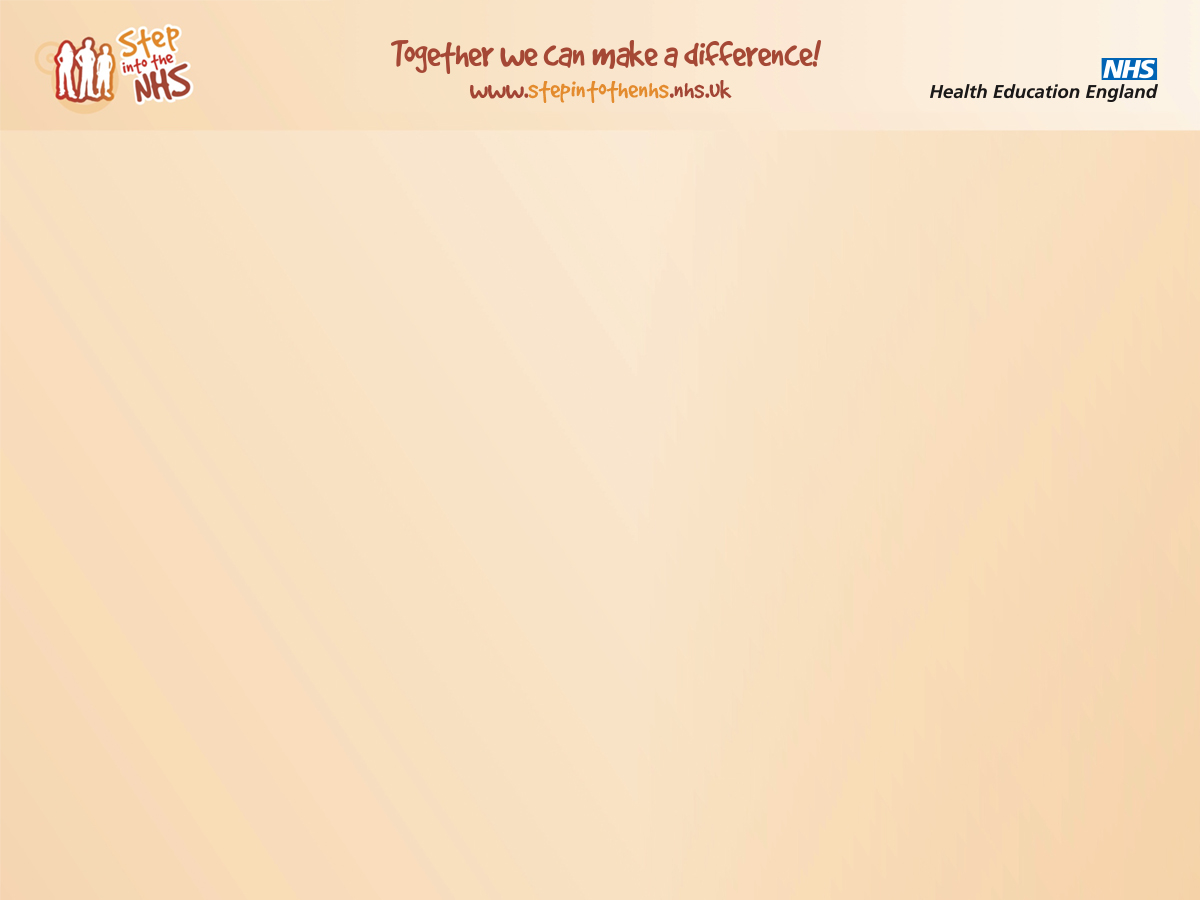 The intensive care nurse

Name: 		Anna Kerry

Role: 		Registered nurse in intensive care

Responsibilities: 	Providing one-to-one patient care for		seriously ill people, monitoring and 		registering all the support equipment 		needed to keep patients alive.

Personality: 	Well balanced, mature and practical. 
		Able to work well under pressure.

Advice: 		It can be emotionally draining, you 	have to 		keep pretty balanced. The job can move 		from the sad times when everything you do 		is just not enough to help, to the fantastic 		sense of achievement of saying goodbye to 		a patient well on their way to recovery.

Entry requirements:	Five GCSEs at grade A-C 			(including English and a science subject),		plus at least two A levels or equivalent. A 		degree in nursing.
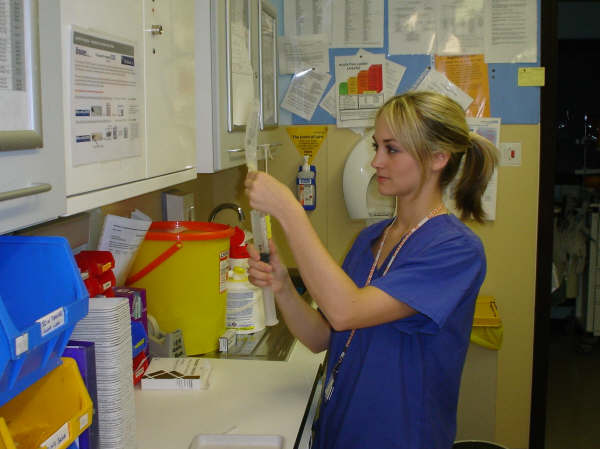 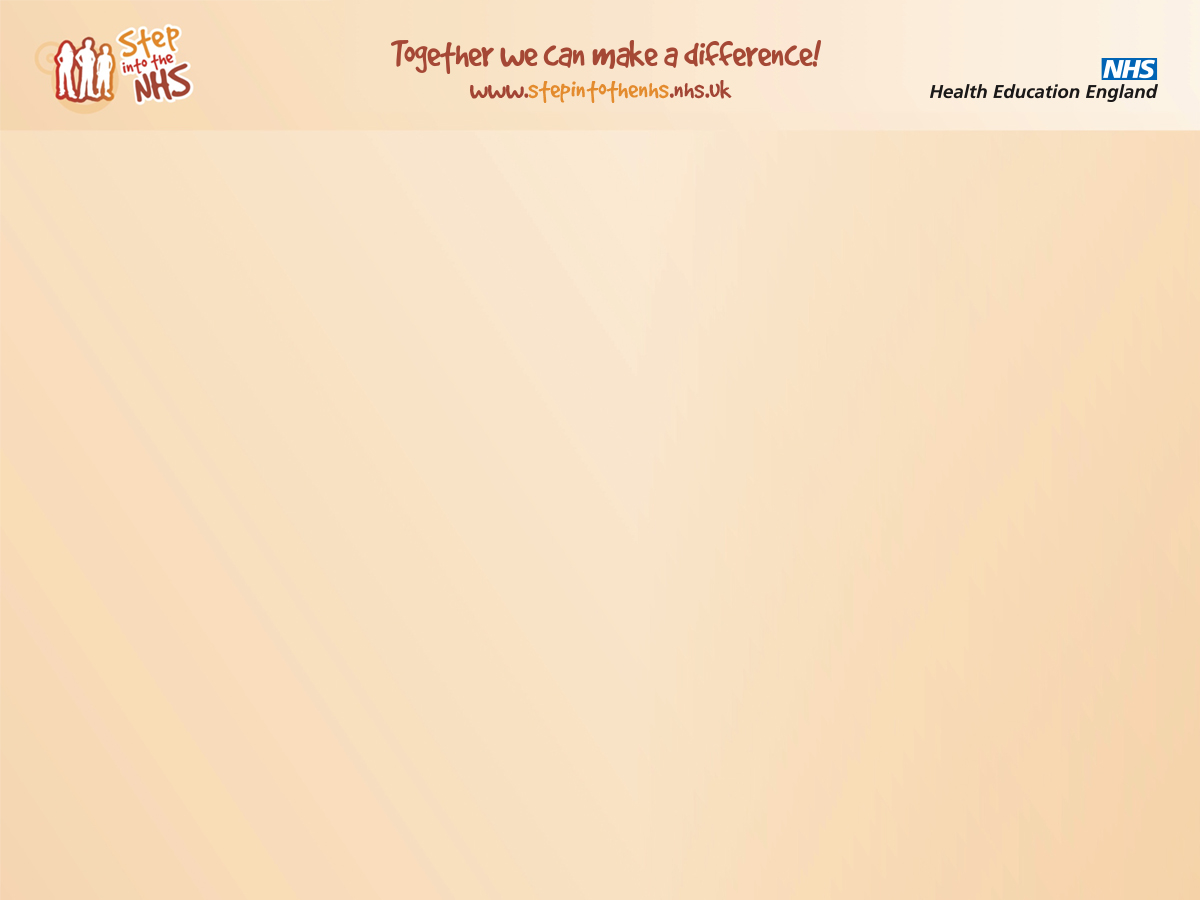 The radiographer

Name: 		Ricardo Khine

Role: 		Lecturer/practitioner in therapeutic 			radiography

Responsibilities: 	Planning and accurate delivery of the correct 		radiotherapy according to patient needs.  		This involves scans and x-rays for diagnosis 		and planning and operating highly 			specialised machines to treat the problem.

Personality: 	Able to put people at ease and enjoy working 		in a team.

Advice: 		This job enables you to explore an interest in 		digital imaging and technology within a 		medical environment. 

Entry requirements:	Five GCSEs at grade A-C (including a good 		grade in science).
		At least two A levels (including a science 		subject).
		Approved three-year degree in therapeutic 
		radiography at university.
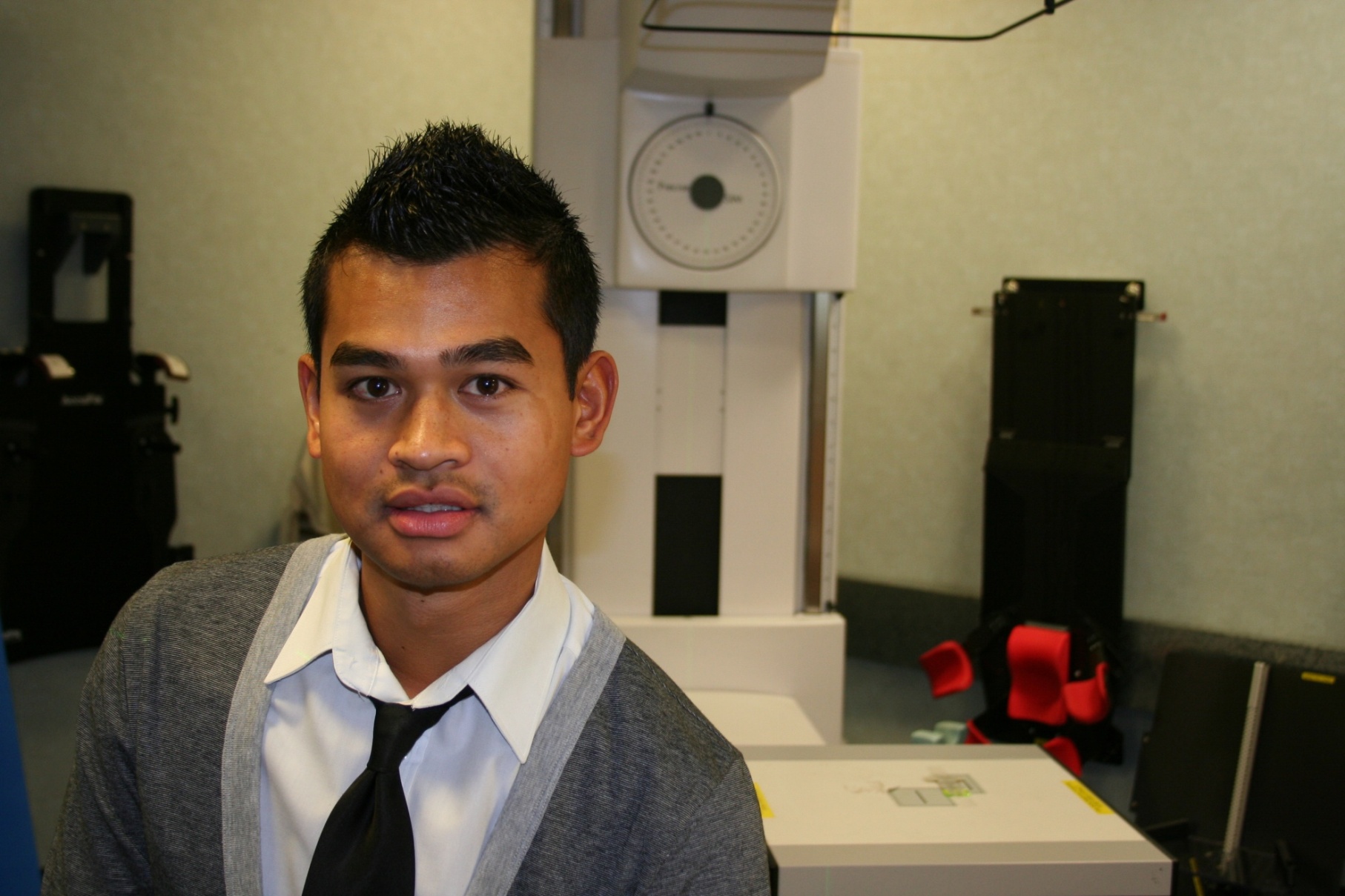 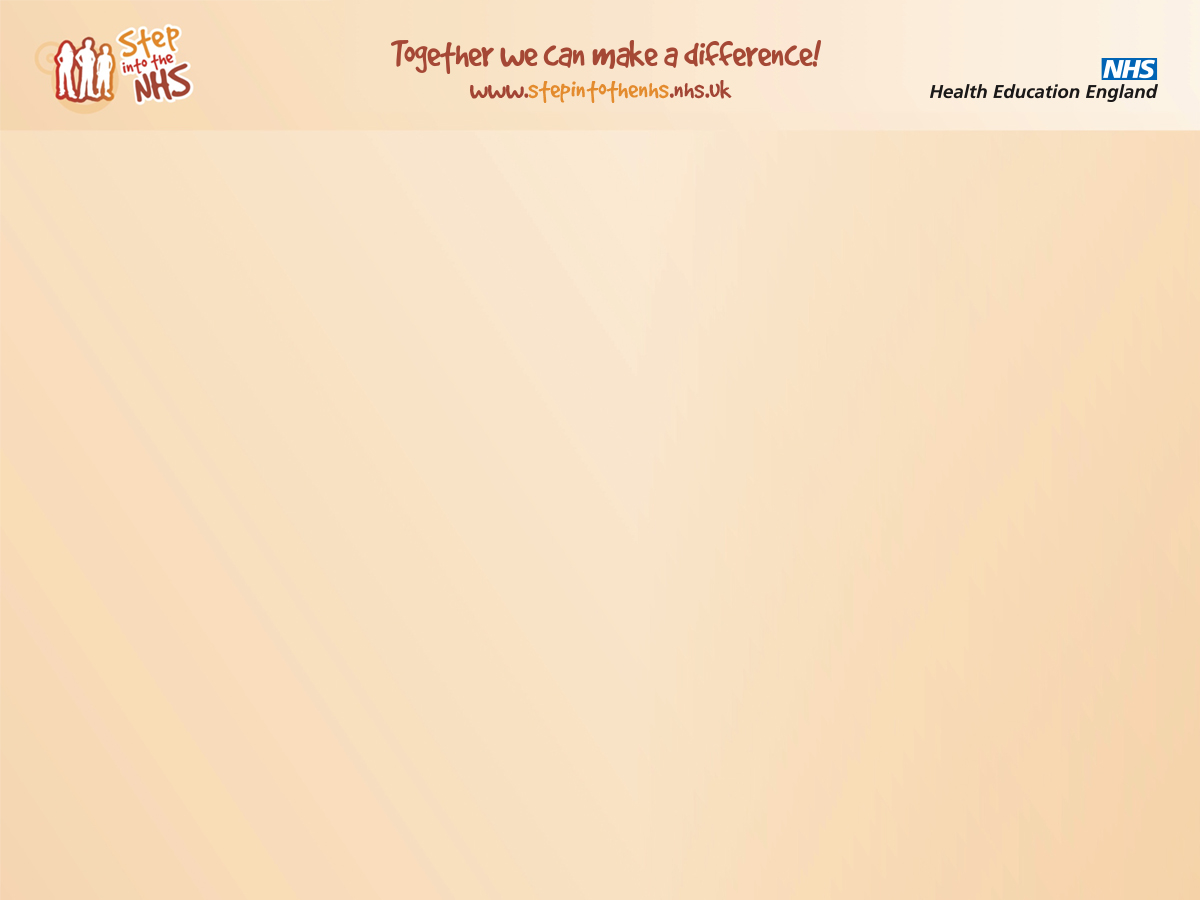 The occupational therapist
 
Name: 		Rachel Maton

Role: 		Occupational therapist in a children’s 		hospital

Responsibilities: 	Helping people who’ve been sick or injured 		to do everyday occupational activities. For 		children, this includes having a bath, eating 		breakfast, getting to school and playing.

Personality: 	Patient, determined with lots of common 		sense. Good at motivating others and like 		working closely with individuals.

Advice: 		Seventy per cent of my time is spent 		dealing with the effects of accidents, 		especially fractures to fingers and wrists. 		Trampolines and monkey bars have a 		lot to answer for!

Entry requirements:	Five GCSEs at grade A-C (including a 		good grade in science).
		At least two A levels (ideally including a 		science subject) or equivalent.
		Approved three-year degree in 			occupational therapy at university.
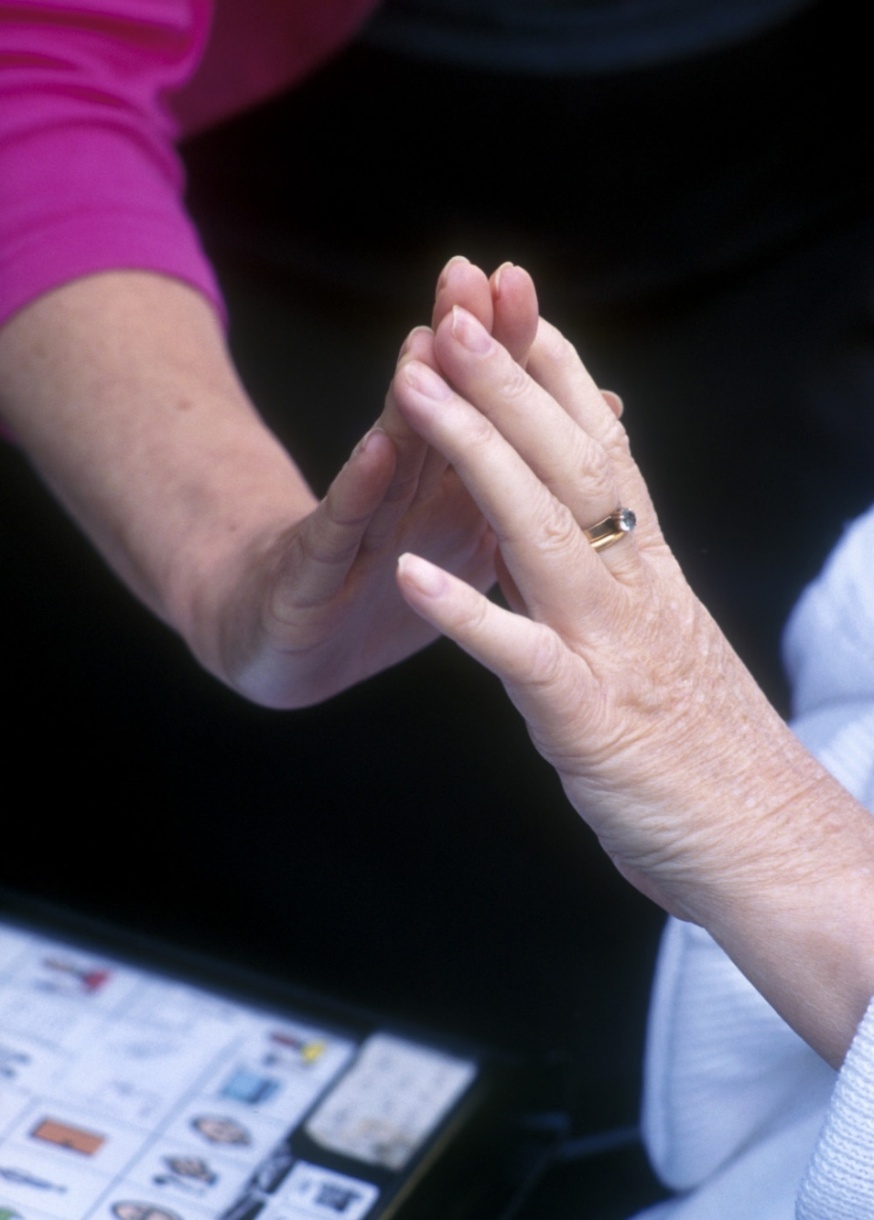 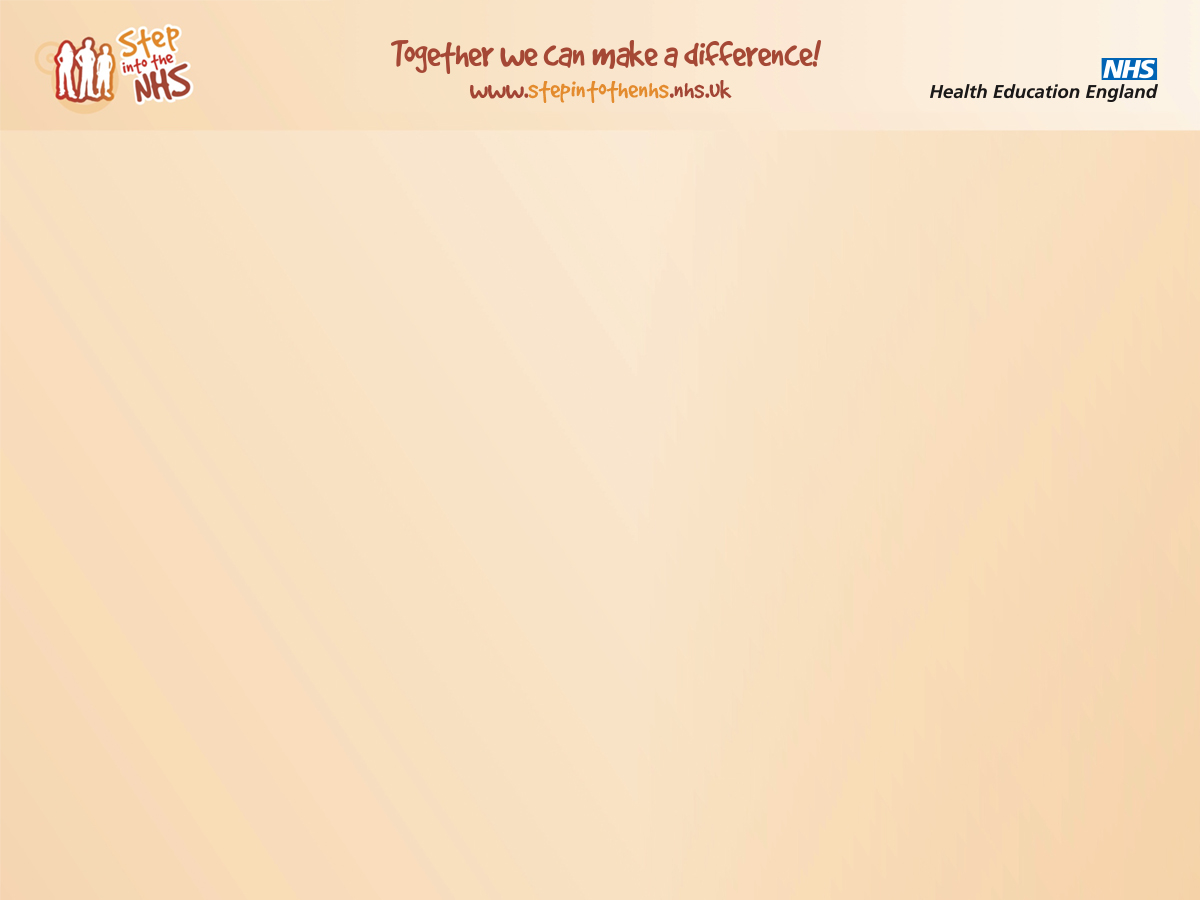 The GP 

Name: 		Michael Wan

Role: 		Trainee general practice doctor

Responsibilities:  	As a trainee we look at a different medical 			topic each week through tutorials, discussion 			and research, plus lectures, demonstrations 			and visits to a GP.

Personality: 	Responsible, reliable with excellent 			communication skills. Make decisions			quickly and like helping others.

Advice: 		Training to be a doctor usually takes five to 
		six years but the sense of job satisfaction is 			huge – you can really make a difference to 
		someone else’s life.

Entry requirements:	Five GCSEs at grade A-C.
		Three good A level grades (including 			science) or equivalent.
		Approved medical degree (usually five years) 			followed by foundation and GP training.
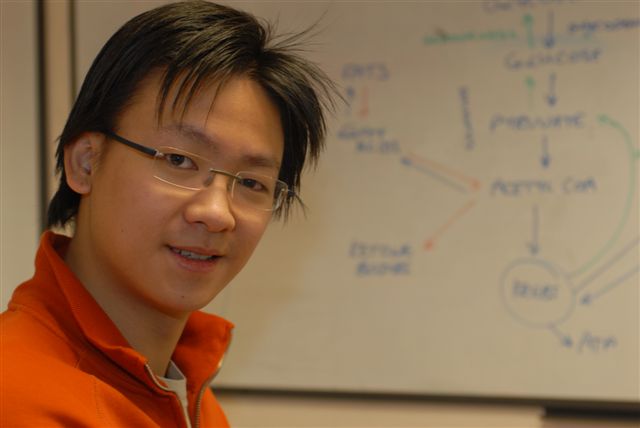 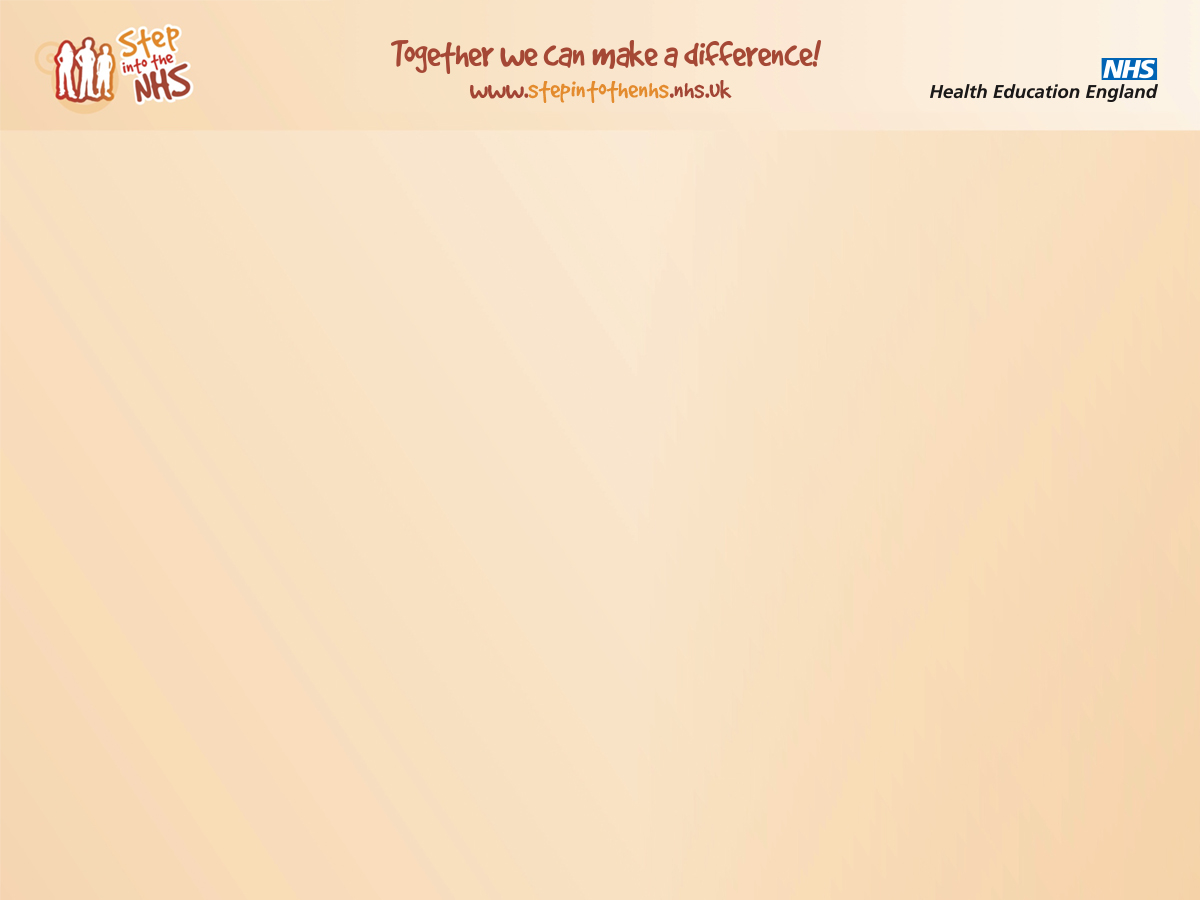 Healthcare scientist - audiology

Name: 		Devang Joshi

Role: 		Healthcare scientist specialising in 		audiology.

Responsibilities: 	Helping people with hearing and balancing 		disorders. Examining patients, assessing 		problems, prescribing the right kind of 		hearing aid or maybe arranging for further 		investigation.

Personality: 	Patient, understanding and enjoy helping 		others. Logical, with a passion for science.

Advice: 		It is challenging and always varied, with 		lots of opportunities to 	specialise; in 		babies, adults, special 	needs, or even 		research. 

Entry requirements:	Five GCSEs at grade A-C (including a 		good grades in English, maths and 		science). 
		At least two A levels (including a science 		subject) or equivalent. 
		A relevant science degree followed by a 		three-year post under the NHS 			Scientist Training Programme.
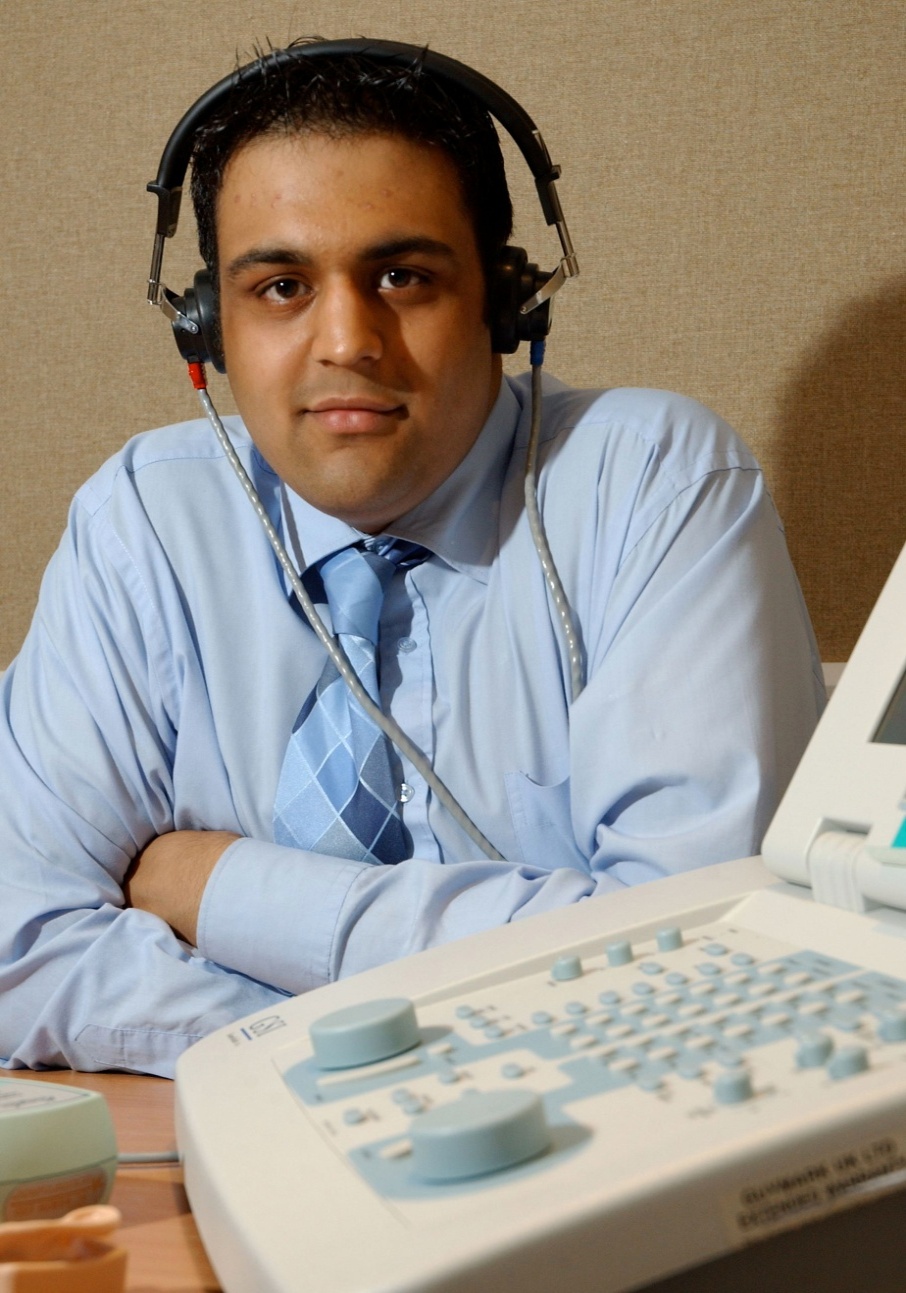 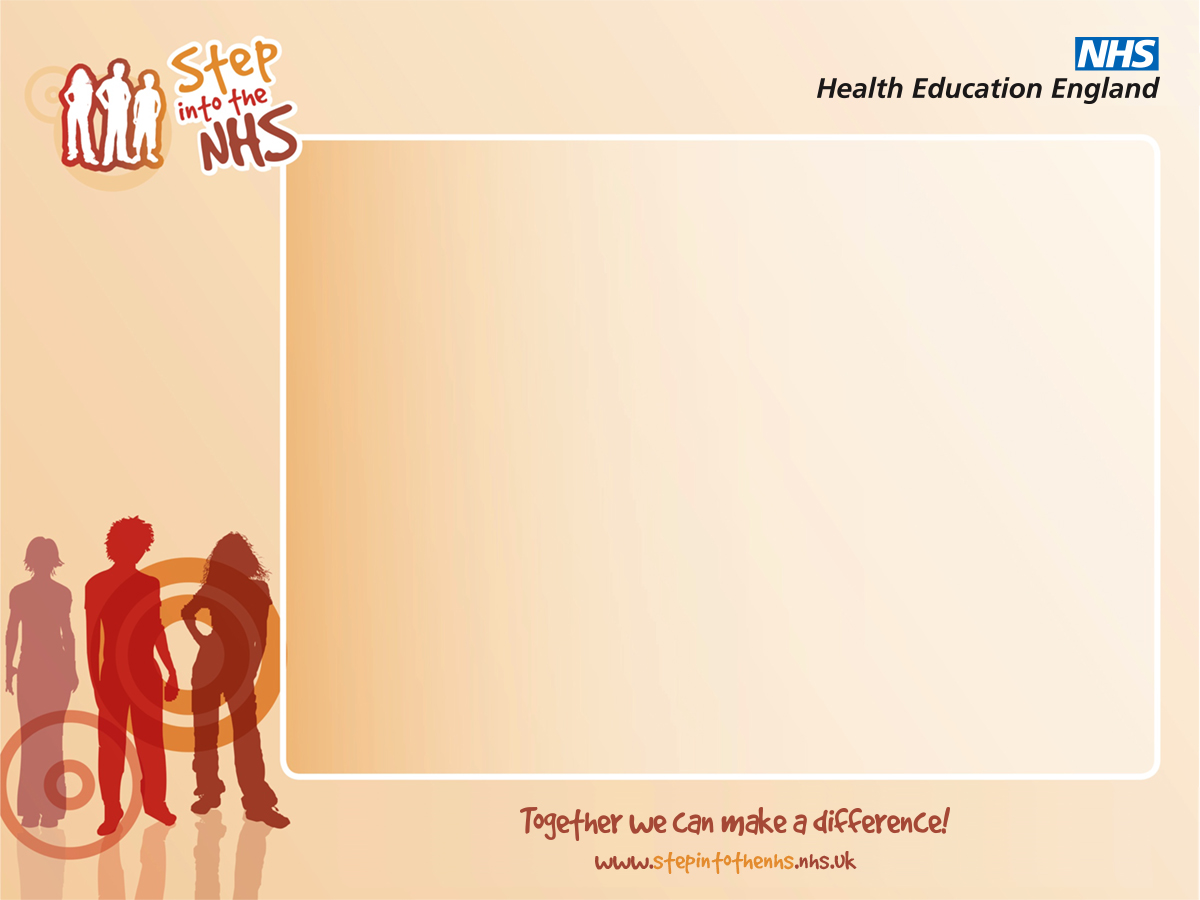 Do any of them sound like you?

Visit www.stepintothenhs.nhs.uk to find out more about these careers.